مجموعات الحيوانات
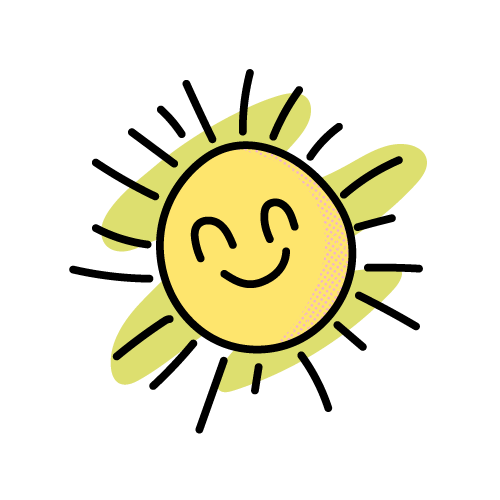 تم تصميم الدرس بواسطة : 
موقع حلول hulul.online
قناة تليجرام : hulul_online@
لا نحلل حذف الحقوق
المخلوقات الحية
اللافقاريات
الفقاريات
أنظر وأتساءل
أنظر وأتساءل
1
2
3
توجد أنواع مختلفة من الحيوانات ، فيم تختلف الحيوانات و فيم تتشابه ؟
هل تتشابه جميع الحيوانات في أجسامها ؟
تختلف الحيوانات في الشكل وتتشابه في حاجتها للغذاء
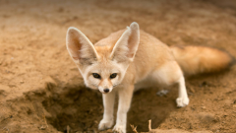 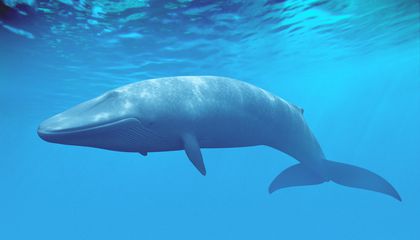 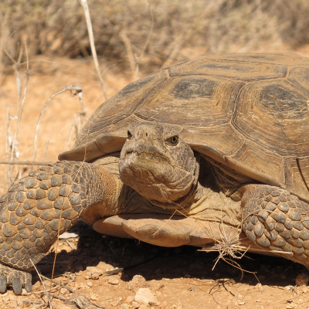 المخلوقات الحية :
1
2
الفقاريات
اللافقاريات
تصنف المخلوقات الحية الى نوعين :
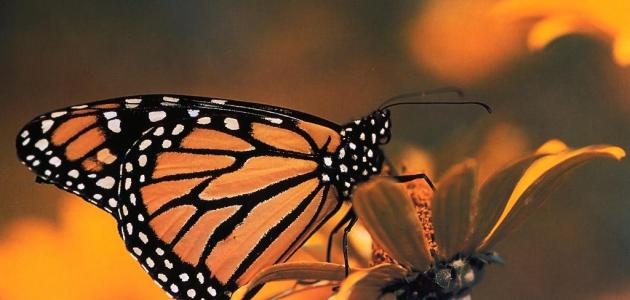 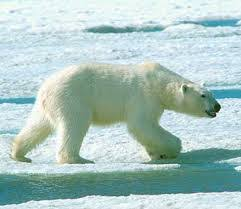 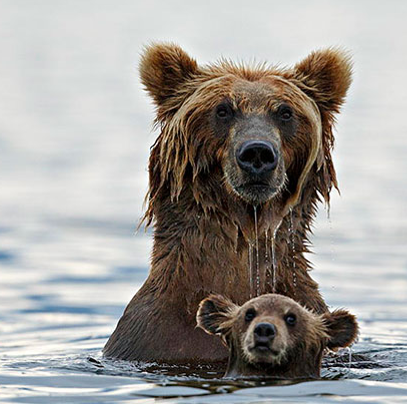 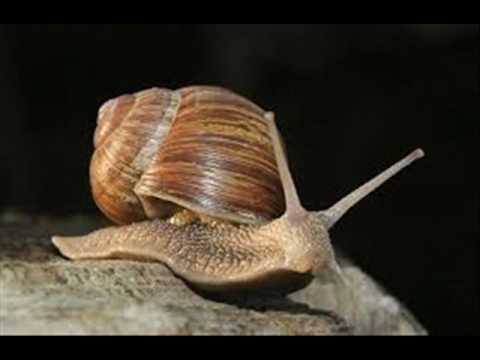 1
2
3
4
الفقاريات
الطيور
الأسماك
الثدييات
الزواحف
حيوانات يوجد لها عمود فقري
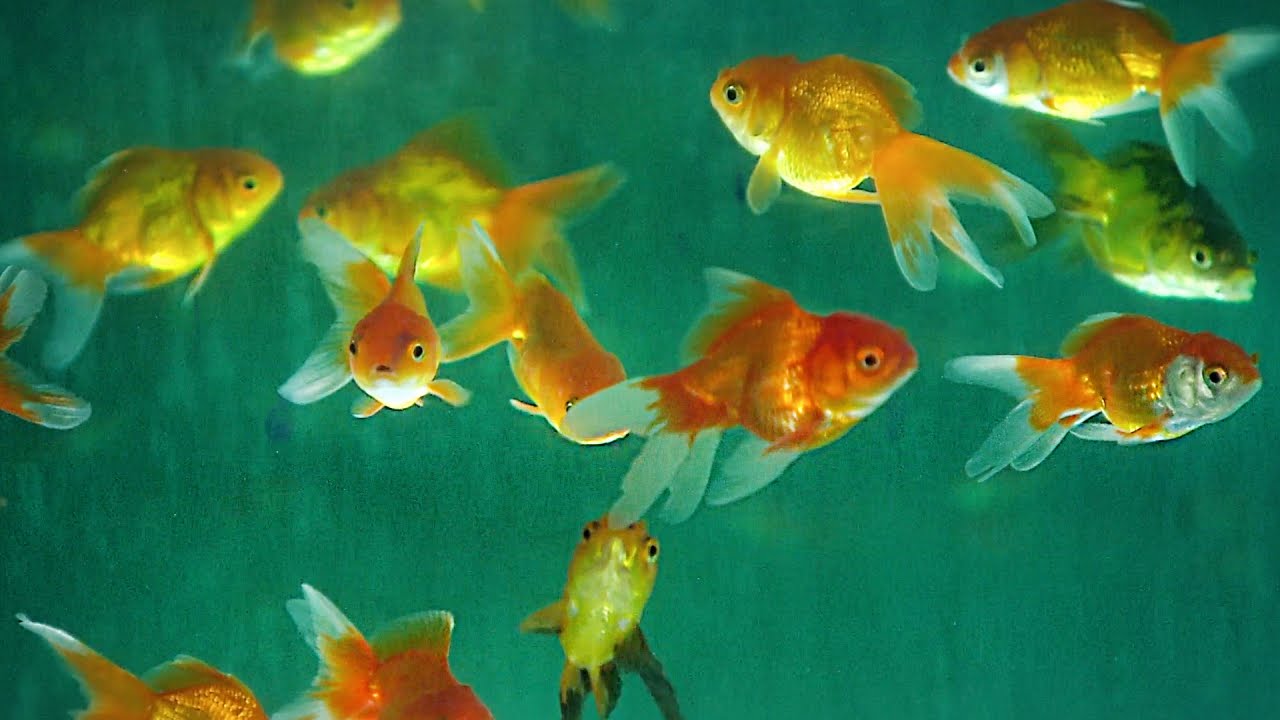 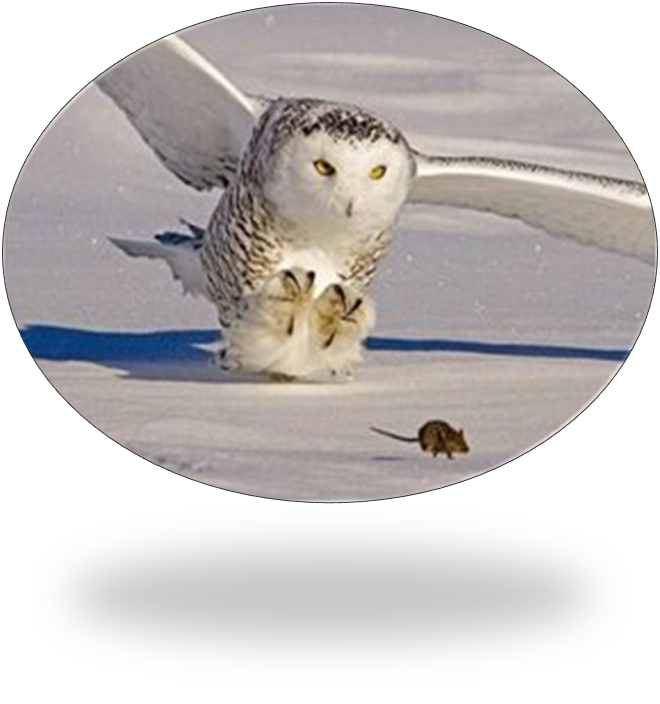 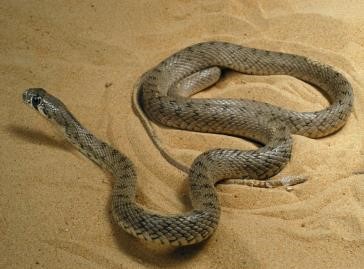 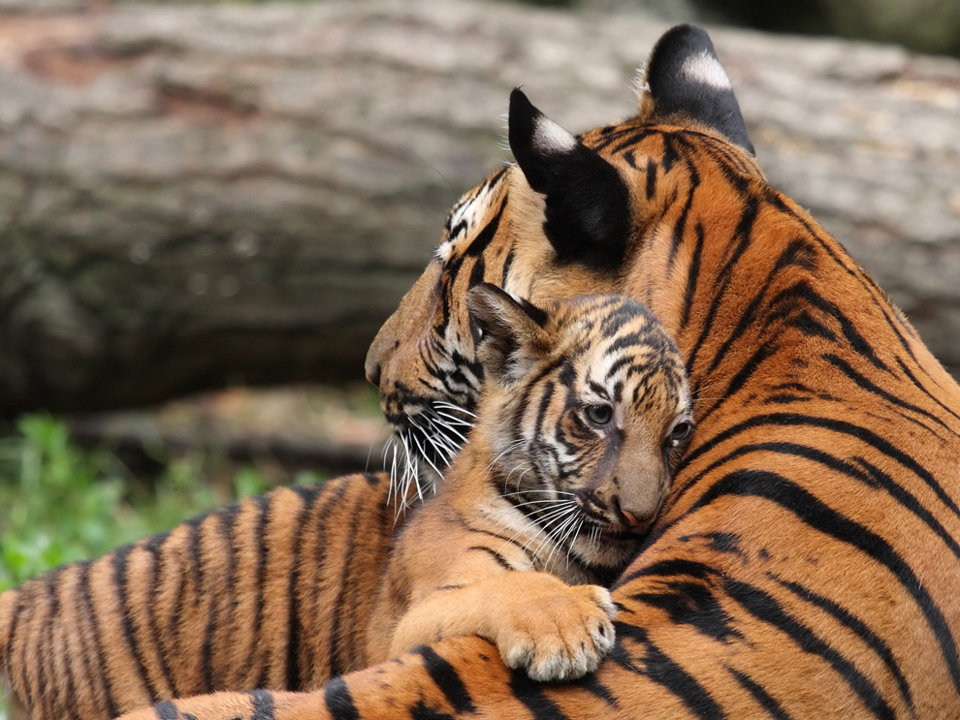 اللافقاريات
2
حيوانات لا يوجد لها عمود فقري
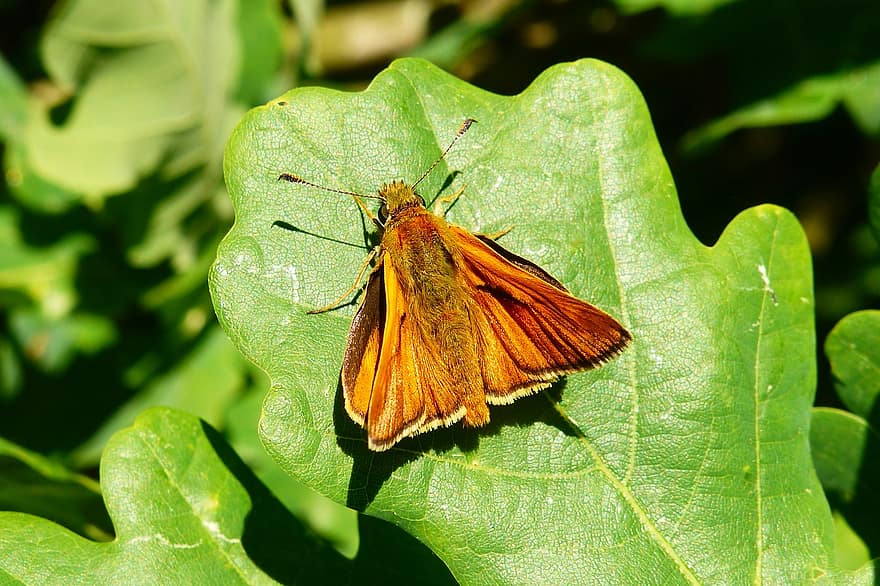 الفقاريات
أمثلة عن الفقاريات :
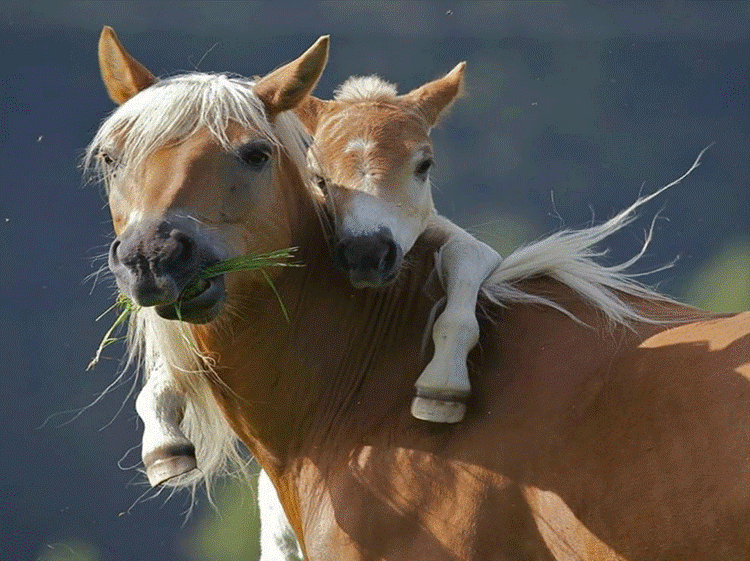 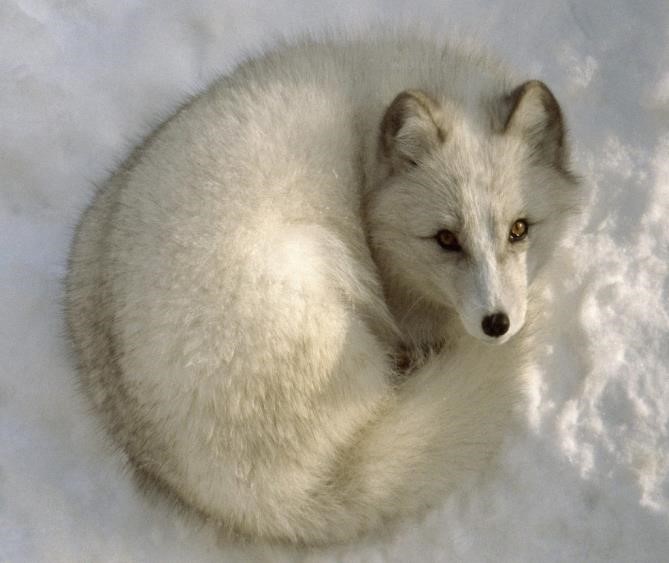 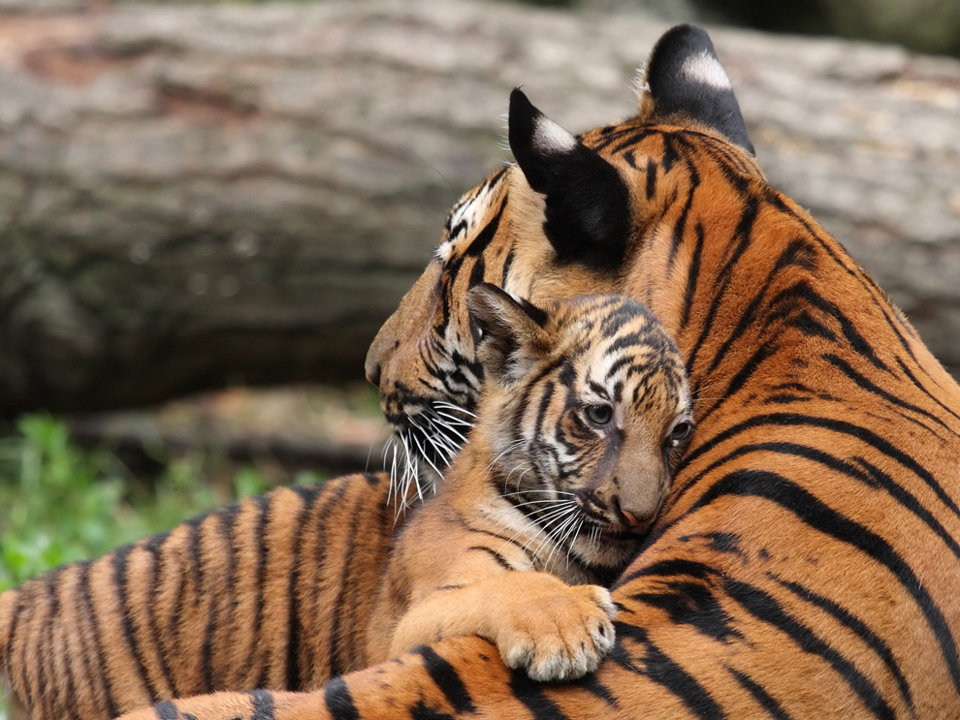 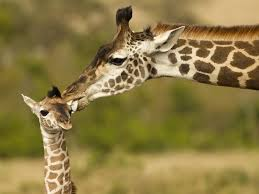 اللافقاريات
أمثلة عن اللافقاريات :
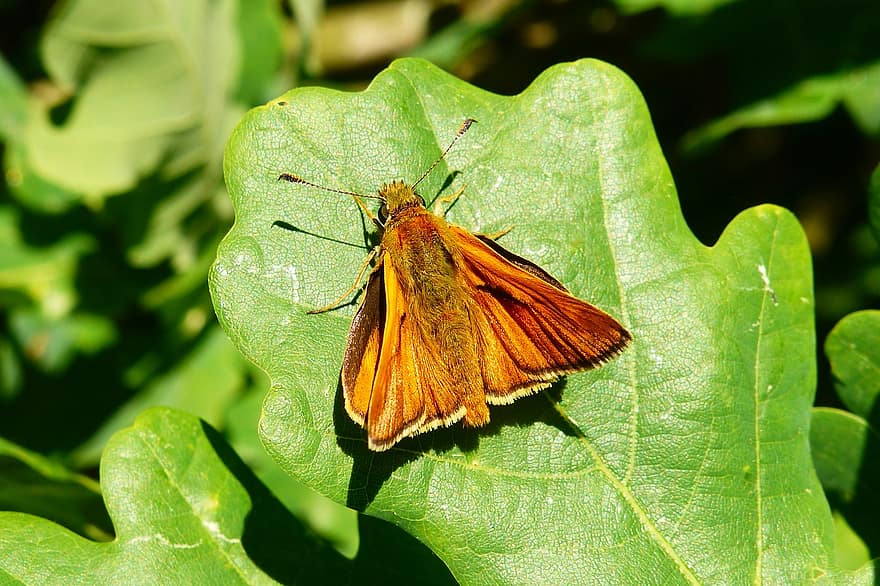 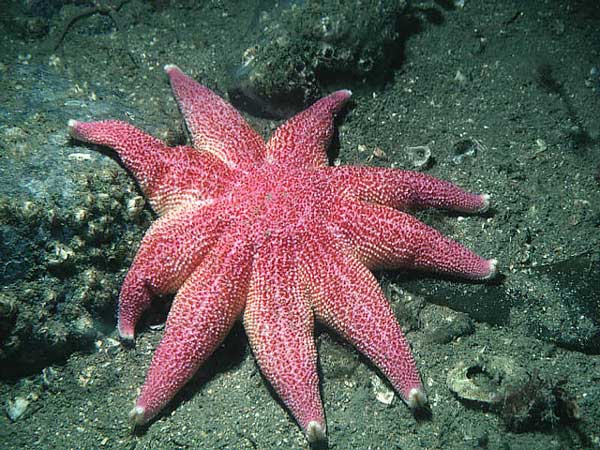 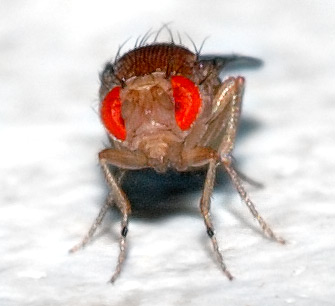 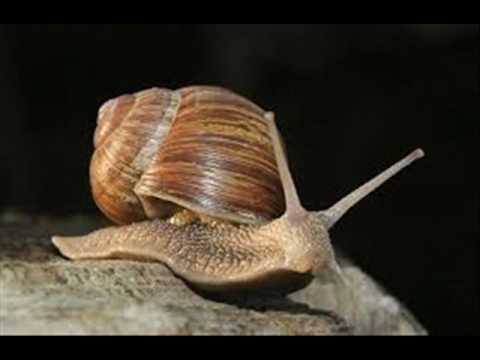 نشاط :
صنف المخلوقات التالية :
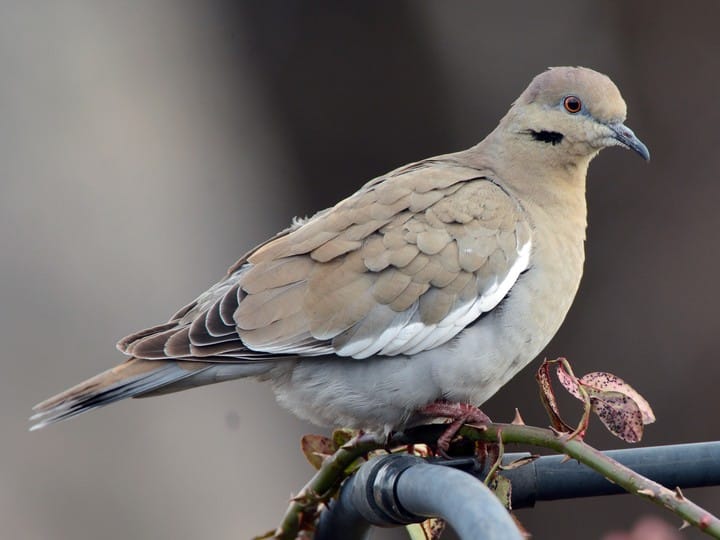 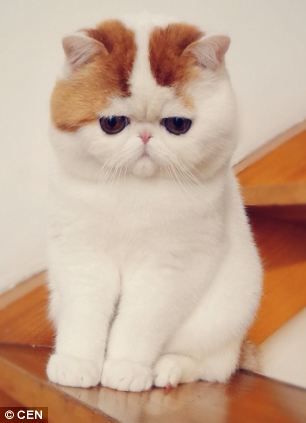 طيور
ثدييات
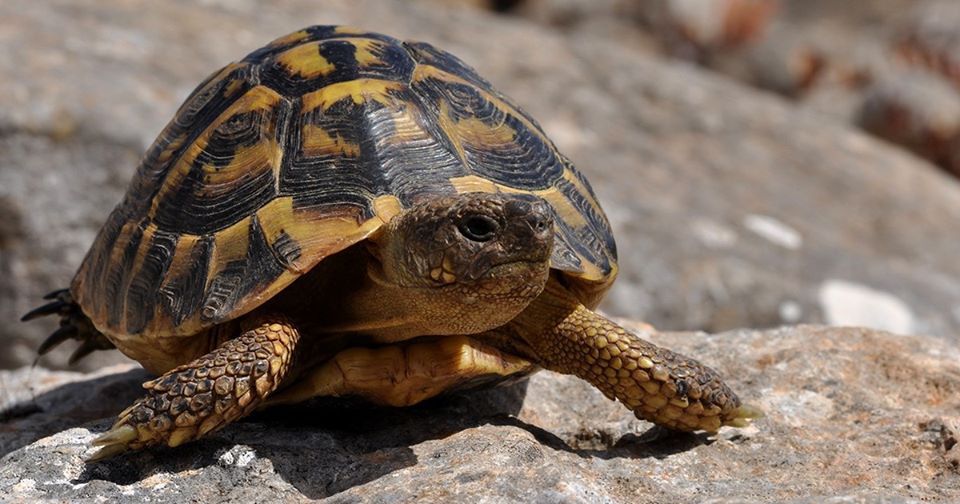 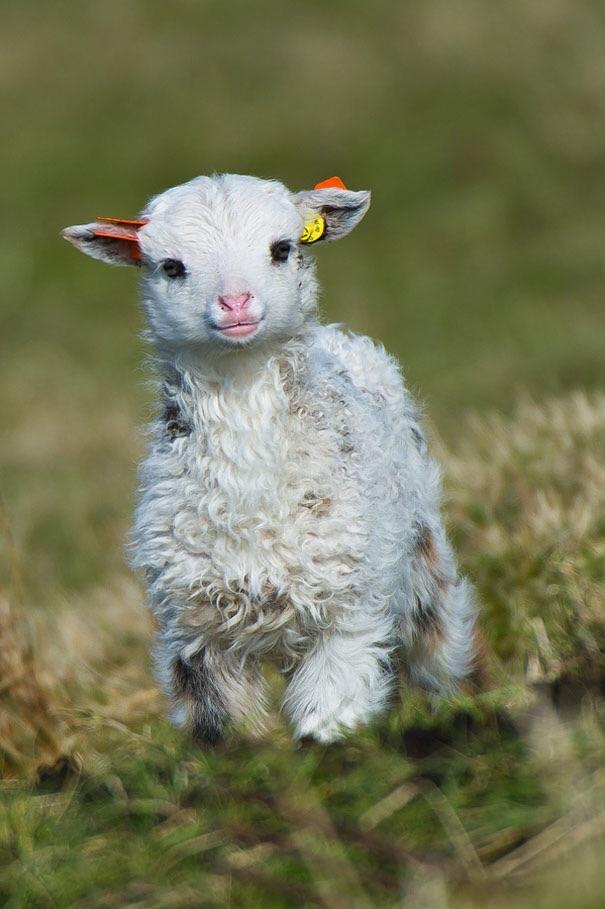 زواحف
ثدييات
أفكر
لأن جسمها يغطيه الشعر وتتنفس عن طريق الرئتين وترضع صغارها
لماذا تصنف الجمال من الثدييات؟
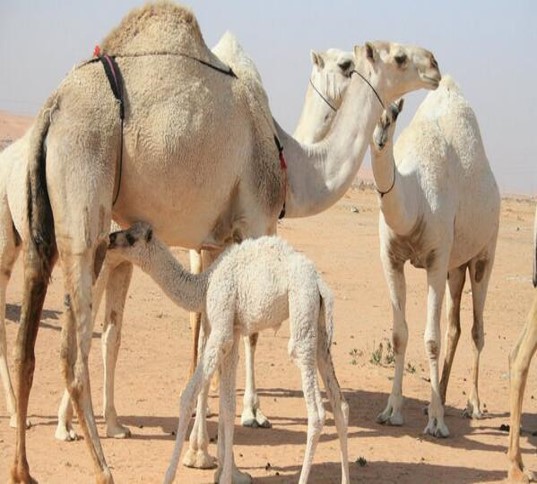 انتهى الدرس